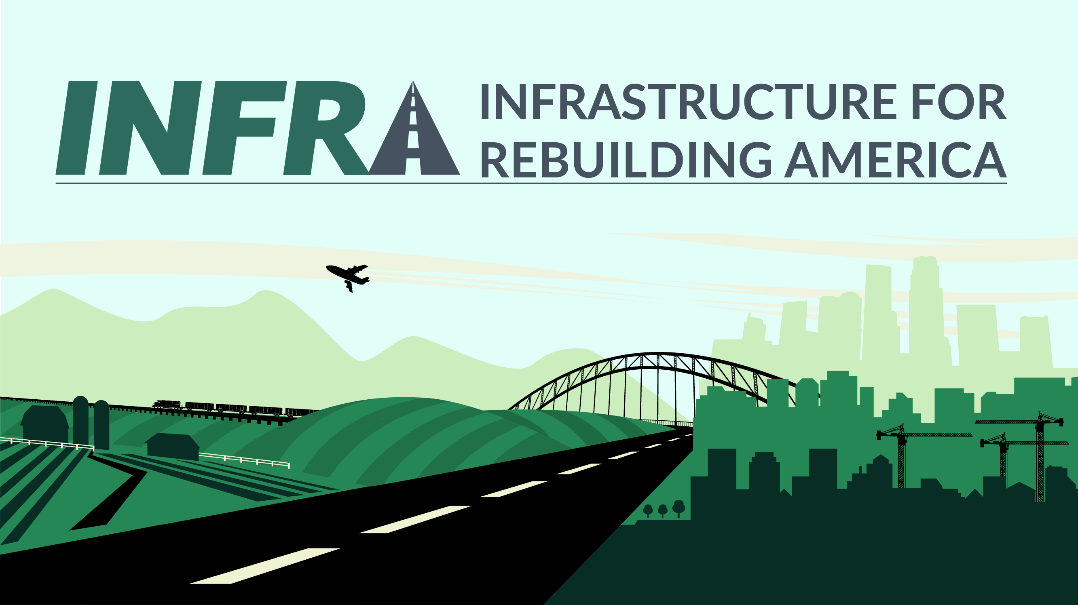 How to Compete for FY 2021 INFRA Grants
Paul Baumer
Aubrei Barton
Alex Beres
Today’s Webinar
Introducing the INFRA program
Statutory Requirements
Eligible Applicants
Eligible Projects
Eligible Project Costs
Minimum Project Size
Grant Amounts and Cost Share
Eligibility Quiz
Requirements for Large and Small Projects
Selection Criteria
Support for National or Regional Economic Vitality
Climate Change & Environmental Justice
Racial Equity & Barriers to Opportunity
Leveraging of Federal Funding
Potential for Innovation
Performance and Accountability
Other Considerations
Suggested Application Format
Questions and Answers
2
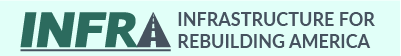 Introduction
Discretionary grant program authorized under Continuing Resolution through 2021 
Approximately $889 million available for infrastructure grants for FY 2021.
INFRA program preserves statutory requirements and utilizes criteria to evaluate projects that:
Support national and regional economic vitality;
Addressing climate change and environmental justice;
Advancing racial equity and reducing barriers to opportunity;
Leveraging increased investment by state, local, and private partners;
Promoting improved project performance and accountability;
Providing project sponsors maximum flexibility to propose innovative solutions to address specific, local needs. 
APPLICATION DEADLINE: March 19, 2021 11:59 PM Eastern.
3
Eligible Applicants
State(s)
Metropolitan Planning Organizations with >200,000 population
Local Government(s)
Political subdivision(s) or State or local government
Public authorities (including port authorities) with a transportation function
Federal land management agencies applying jointly with a State(s)
Tribal government/consortiums 
Multi-State or multijurisdictional group of public entities
4
Eligible Projects
Highway freight projects carried out on the National Highway Freight Network
Highway or bridge projects carried out on the National Highway System 
Grade crossing or grade separation projects
Other freight projects* that are:
Intermodal/rail freight project
Within the boundaries of a public or private freight rail, maritime (including ports) or intermodal facility

*The amount of funding for freight rail/port/intermodal project costs is limited by statute.  Approximately $146 million remains available under this restriction.
5
Eligible Project Costs
Construction activities including new construction, reconstruction, rehabilitation, property or equipment acquisition, environmental mitigation, construction contingencies, and operational improvements
Development phase activities, including planning, feasibility analysis, revenue forecasting, environmental review, preliminary engineering, design work, and other pre-construction activities
6
[Speaker Notes: *Development phase activities are eligible, but less competitive.]
Minimum Project Size
Large Projects*
The lesser of:
$100 million
30 percent of State’s FY 2020 apportionment, if project is located in one State 
(DE,DC,HI,ID,ME,NE,NH,ND,RI,SD,VT,WY)
50 percent of larger participating State’s FY 2020 apportionment, if project located in more than one State
(DE,DC,HI,NH)

Small Projects*
Doesn’t meet large project minimum project size
*Previously incurred expenses may count toward meeting minimum project size requirement if they are eligible project costs and were expended as part of the project for which the applicant seeks funding.
7
Grant Amounts and Cost Share
Minimum INFRA Award Size
$25 million for large projects
$5 million for small projects 

Cost Share
Up to 60 percent INFRA grants
Up to 80 percent total Federal
Previously incurred expenses cannot count toward cost share
8
Eligibility Quiz #1
My project has future eligible costs of $6 million and I am in a rural area.
Q: Should I apply for INFRA funding?

A: Unfortunately, your project is not eligible. The minimum project size is $8,333,333.34.

($5 million minimum award & 60% maximum cost share, regardless of project location)
9
Eligibility Quiz #2
Q: What is the most I can request in INFRA funding?

A: 60% of your future eligible project costs. (No Statutory Maximum Award)

(The largest award previously provided was $184M. The median Large project award is $60M.)
10
Eligibility Quiz #3
I have already spent $20 million of non-federal funding for design  and engineering on my project.  I estimate that my future eligible costs will be $90 million.
 
Q: What is the minimum amount of non-federal match funding I need to commit to be eligible for an award? 
A: $18 million.

(Maximum 80% Federal Assistance of Future Eligible Costs)
11
Requirements for Large and Small Projects
Large Project Requirements
Generates national or regional economic, mobility, or safety benefits
Cost-effective
Contributes to one or more 23 U.S.C. 150 goals
Based on the results of preliminary engineering
One or more stable and dependable funding or financing sources
Cannot be completed easily or efficiently without Federal funding
Reasonably expected to begin construction 18 months from obligation

Small Project Considerations 
Cost-effectiveness
Effect on mobility in the project’s State or region
12
LP Requirement 1: National or Regional Benefits
Generates national or regional economic, mobility, or safety benefits
Based on benefits described in the narrative and in the Benefit-Cost Analysis
Determined by the Economic Vitality Assessment
LP Requirement 2: Cost Effectiveness
Cost-effective
Based on the Benefit-Cost Analysis: Benefit-Cost Ratio (BCR) must be positive
13
LP Requirement 3: Freight Goals (23 U.S.C. 150)
Contributes to one or more 23 U.S.C. 150 goals
Safety
Infrastructure condition
Congestion reduction
System reliability
Freight movement and economic vitality
Environmental sustainability
Reduced project delivery delays
14
LP Requirement 4: Preliminary engineering
Based on the results of preliminary engineering. Provide evidence that at least one of the following activities has been completed: 
environmental assessments, 
topographic surveys, 
metes and bounds surveys, 
geotechnical investigations, 
hydrologic analysis, hydraulic analysis, 
utility engineering, 
traffic studies, 
hazardous materials assessments,
general estimates of the types and quantities of materials
15
LP Requirement 5: Dependable Financing
One or more stable and dependable funding or financing sources
Based on the information provided in the project’s Grant Funds, Sources and Uses of Project Funds Section of Application
Degree financing sources are highly likely to be available within project schedule
Inclusion of contingency funding
Reference funding commitments such as in the STIP/TIP, a letter of commitment, a local government resolution, memorandum of understanding, or similar documentation
16
LP Requirement 6: Impact of Federal Funding
The project cannot be completed easily or efficiently without Federal funding
Describe the impacts on the project of federal funding or financial assistance being unavailable for the project:
How would the project scope be affected if INFRA funds were not received?
How would the project schedule be affected if INFRA funds were not received?
How would the project cost be affected if INFRA funds were not received?
Do not describe the programmatic impacts or opportunity cost for other projects in the applicant’s portfolio
Do not simply re-state the project’s importance
17
[Speaker Notes: Added detailed questions from prior years to help applicants address.]
LP Requirement 7: 18 months to begin construction
Reasonably expected to begin construction 18 months from obligation
Based on the project schedule. Applicants should clearly identify:
Obligation date- occurs when administrative requirements are completed and a grant agreement is executed
Construction start date
Project Readiness team will review if dates provided are reasonable.
If there is more than one component, they must all meet this requirement.
‹#›
18
Selection Criteria
Support for National or Regional Economic Vitality
Climate Change & Environmental Justice
Racial Equity and Barriers to Opportunity 
Leveraging of Federal Funding
Potential for Innovation
Performance and Accountability
19
Support for National or Regional Economic Vitality
Supporting Economic Vitality includes projects that:
Achieve a significant reduction in traffic fatalities and serious injuries on the surface transportation system; 
Improve interactions between roadway users, reducing the likelihood of derailments or high consequence events; 
Eliminate bottlenecks in the freight supply chain; 
Ensure or restore the good condition of infrastructure that supports commerce and economic growth; 
Sustain or advance national or regional economic development in areas of need, including projects that provide or improve connections to the Nation’s transportation network to support the movement of freight and people; and 
Reduce barriers separating workers from employment centers, including projects that are primarily oriented toward reducing traffic congestion and corridor projects that reduce transportation network gaps to connect peripheral regions to urban centers or job opportunities. 

The Department will evaluate this selection criterion by relying on quantitative, data-supported analysis, including an assessment of the applicant supplied benefit-cost analysis.  
The application will be assigned a rating based on DOT’s estimation of the project’s Benefit-Cost Ratio.
20
Climate Change & Environmental Justice
The Department seeks to select projects that address climate change and environmental justice by:
 (1) considering climate change and environmental justice in project planning efforts, and;
Examples include: Supporting Climate Action Plans, Using Environmental Justice Screening Tools
 (2) incorporating project elements dedicated to mitigating or reducing impacts of climate change.
Examples include:  projects that reduce emissions, promote energy efficiency, incorporate electrification or zero emission vehicle infrastructure, increase resiliency, and recycle or redevelop existing infrastructure

Additional Examples for how to address each of these areas are provided in Section E.1.a. Criterion #2 of the NOFO.

Applications will be assigned a rating (high, medium, low) based on how well they address both of these areas.
21
[Speaker Notes: Both planning and project design elements must be addressed to receive a high rating.]
Racial Equity & Barriers to Opportunity
The Department seeks projects that advance racial equity and reduce barriers to opportunity through:
 (1) planning and policies, and;
Examples include racial equity impact analyses, equity-focused community outreach and engagement, equity and inclusion plans for project procurement
 (2) project investments.
Examples include projects which serve underserved communities through new connections or elimination of barriers 

Examples for how to address each of these areas are provided in Section E.1.a. Criterion #3 of the NOFO.

Applications will be assigned a rating (high, medium, low) based on how well they address both of these areas.
22
[Speaker Notes: Both planning and project investments must be addressed to receive a high rating.]
Leveraging of Federal Funding
To maximize the impact of INFRA awards, the Department seeks to leverage INFRA funding with non-federal contributions.

To evaluate this criterion, the Department will assign a rating to each project based on how the calculated non-federal share of the project’s future eligible project costs compares with other projects proposed for INFRA funding.
80th-100th Percentile
60th-79th Percentile
40th-59th Percentile
20th-39th Percentile
0-19th Percentile
23
Potential for Innovation
DOT is seeking to encourage innovation in three areas:

The accelerated deployment of innovative technology and expanded access to broadband;
Use of innovative permitting, contracting, and other project delivery practices;
Innovative financing.

For an application to receive credit for addressing an Innovation area, it must demonstrate both that the project incorporates an innovative technology or approach and that said technology or approach addresses one of the program goals or key objectives.

Examples for how to address each of these areas are provided in the NOFO.

Applications will be assigned a rating (high, medium, low) based on how well they address all three of these areas.
24
Performance & Accountability
Lifecycle Costs: 
a credible plan to address the full lifecycle costs of the project should include:
(1) an estimate of the lifecycle costs of the project
(2) an identified source of funding that will be sufficient to pay for operation and maintenance
(3) a description of controls in place to ensure the identified funding will not be diverted

Accountability Measure:
The application should address one of two options:
Condition funding (10% or $10m) on construction milestones
Condition funding (10% or $10m) on project success indicator evident within 12 months of project completion
The project sponsor demonstrates that they will meet a Community Benefit Agreement, or have made commitments following an Equitable Project Assessment

Applications will be assigned a rating (high, medium, low) based on how well they address both of these areas.
25
[Speaker Notes: Must do both to receive a high rating.]
Other Considerations
Geographic Diversity
The Department will consider geographic diversity among recipients, including the need for a balance between urban and rural areas
The Department will also consider whether a project is located within a federally designated community development zone:
Opportunity Zone, Empowerment Zone, Promise Zone, Choice Neighborhood.

Project Readiness
The Department will consider the risks to successful completion of the project, including risks associated with environmental review, permitting, technical feasibility, funding, and the applicant’s capacity to manage project delivery.
The obligation deadline for FY 2021 funding is September 30, 2024.
The Department is required to determine that a large project is reasonably expected to begin construction within 18 months of obligation.
26
Other Considerations
The Department will consider whether the project includes multimodal non-motorized infrastructure
Consideration for projects in federally designated community development zones.
•	Opportunity Zones: (https://opportunityzones.hud.gov/)
•	Empowerment Zones: (https://www.hud.gov/hudprograms/empowerment_zones)
•	Promise Zones: (https://www.hud.gov/program_offices/field_policy_mgt/fieldpolicymgtpz)
•	Choice Neighborhoods: (https://www.hud.gov/program_offices/public_indian_housing/programs/ph/cn)
INFRA Extra
27
Suggested Application Format
Application Cover Page
Project Narrative (25 page limit)
Project Description
Project Location
Project Parties
Grant Funds, Sources, and Uses
Merit Criteria
Project Readiness
Large/Small Project Requirements
Appendix
Benefit Cost Analysis
Supplemental Information (If Applicable)
28
BCA Guidance
Updated 2021 BCA Guidance is available at: https://www.transportation.gov/office-policy/transportation-policy/benefit-cost-analysis-guidance-discretionary-grant-programs-0

BCA Webinar Scheduled – February 24, 2021 at 2pm Eastern
29
INFRA Grants
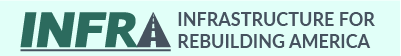 Applications must be submitted by 11:59 PM Eastern on March 19, 2021. Applicants are strongly encouraged to make submissions in advance of the deadline.

To register on Grants.gov, applicants must:
1.    Obtain a Data Universal Numbering System (DUNS) number;
2.    Register with the System for Award Management (SAM) at www.SAM.gov;
3.    Create a Grants.gov username and password; and
4.    The E-Business Point of Contact (POC) at your organization must respond to the registration email from Grants.gov and login at Grants.gov to authorize you as an Authorized Organization Representative (AOR). Please note that there can be more than one AOR for an organization.

For complete information and instructions on each of these processes, please see instructions on grants.gov registration.
30
[Speaker Notes: PLEASE REGISTER EARLY ON GRANTS.GOV- START NOW. USDOT is unable to provide technical assistance with grants.gov since it is not a DOT system.]
INFRA Grants
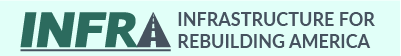 For additional INFRA information and how to apply: www.transportation.gov/buildamerica/INFRAgrants

For technical questions, please email: INFRAgrants@dot.gov.
31